Why Doesn’t God Do Something?
IF GOD IS ALL POWERFUL, WHY DOESN’T HE STOP FAMINE, WAR, AND NATURAL DISASTERS?
INTRODUCTION
We live in a dangerous world.
Accidents						War 
Explosions 						Anger, Rage, Hate
Crime – murder, rape, assault
Many think God should do something about this
WHY DOESN’T GOD DO SOMETHING?
CONSIDER: It would lead to chaos
God established this world with laws of nature, physics, science, medicine, etc.
What if those laws worked SOME of the time?
What if God (sometimes) suspends the law of gravity?
We would never know when the laws of nature would apply / not apply.
CONSIDER: We would become reckless
I can step off the roof. God will do something.
Drive recklessly. God will protect us.
God expects us to use caution, common sense.
(Proverbs 16:21)  The wise in heart will be called prudent, And sweetness of the lips increases learning.

(Acts 16:28)  But Paul called with a loud voice, saying, "Do yourself no harm, for we are all here."
CONSIDER: We would become reckless
(Titus 3:8)  This is a faithful saying, and these things I want you to affirm constantly, that those who have believed in God should be careful to maintain good works. These things are good and profitable to men.
(2 Peter 1:15)  Moreover I will be careful to ensure that you always have a reminder of these things after my decease.
(Acts 22:26)  When the centurion heard that, he went and told the commander, saying, "Take care what you do, for this man is a Roman."
CONSIDER: We would not grow
A woman found a moth struggling to get out of the cocoon. 
She carefully opened the cocoon to free the moth.
It soon died. It needed the struggle to have strong wings.
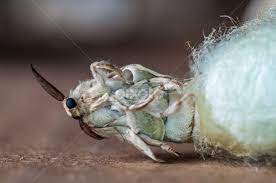 CONSIDER: We would not grow
(Ephesians 4:15)  but, speaking the truth in love, may grow up in all things into Him who is the head—Christ—
(Ephesians 4:16)  from whom the whole body, joined and knit together by what every joint supplies, according to the effective working by which every part does its share, causes growth of the body for the edifying of itself in love.
CONSIDER: We would not grow
(2 Peter 3:18)  but grow in the grace and knowledge of our Lord and Savior Jesus Christ. To Him be the glory both now and forever. Amen.

We grow by the struggles in our life.
God expects us to grow in mind, spirit and body.

Take away the struggles and we would not grow.
CONSIDER: We would lose our free will
If God does everything – We don’t have any choice.
We become a puppet with God moving the strings.

(Joshua 24:15)  And if it seems evil to you to serve the LORD, choose for yourselves this day whom you will serve, whether the gods which your fathers served that were on the other side of the River, or the gods of the Amorites, in whose land you dwell. But as for me and my house, we will serve the LORD."
CONSIDER: We would lose our free will
IF God does everything – We don’t have any choice.

(Proverbs 14:12)  There is a way that seems right to a man, But its end is the way of death.

(Deuteronomy 4:29)  But from there you will seek the LORD your God, and you will find Him if you seek Him with all your heart and with all your soul.
CONSIDER: We would lose our free will
(Psalms 53:2)  God looks down from heaven upon the children of men, To see if there are any who understand, who seek God.

(Hebrews 11:6)  But without faith it is impossible to please Him, for he who comes to God must believe that He is, and that He is a rewarder of those who diligently seek Him.
FINALLY
We do not understand the mind of God.

(Isaiah 55:8)  "For My thoughts are not your thoughts, Nor are your ways My ways," says the LORD.
(Isaiah 55:9)  "For as the heavens are higher than the earth, So are My ways higher than your ways, And My thoughts than your thoughts.